Одаренность в ЕМ дисциплинах: открыть, воспитать, развить
Установочный семинар проекта
Региональный сетевой проект «Одаренность в ЕМ дисциплинах: открыть, воспитать, развить»
Цель
создание психолого-педагогических условий для выявления, поддержки и развития интеллектуальных способностей, одаренности в области математики и естественных наук у учащихся общеобразовательных организаций Ярославской области через проведение региональных  исследований (в том числе диагностических), научно-методических мероприятий и мероприятий организационно-методического характера.
•Все одарённые учатся легко и быстро! (стереотип учителей и родителей).
Лёгкая обучаемость - лишь один из видов одаренности(далеко не самый продуктивный потом, во взрослой жизни).
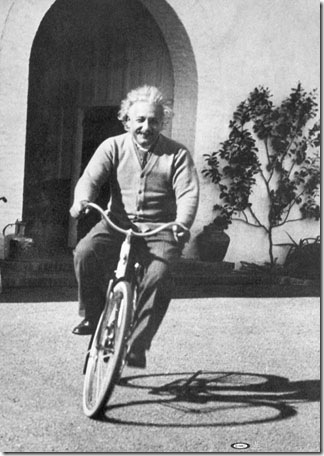 *Около 30 % отчисленных из средних школ 
за академическую неуспеваемость 
составляют одаренные дети 

(Матюшкин А.М., 1988,
Гильбух Ю.З, 1991).
Задачи проекта
анализ, отбор и разработка процедур для диагностики интеллектуальных способностей учащихся, одаренности в области математики и естественных наук; 
апробация и последующее внедрение в практику работы образовательных организаций комплекта диагностических процедур, предназначенных для диагностики интеллектуальных способностей, одаренности в области математики и естественных наук;
Задачи проекта
выявление и отбор «внепредметных» средств (развивающие игры, головоломки и т.п.), способствующих развитию интеллектуальных способностей учащихся; 
выявление, отбор и внедрение в образовательную практику средств обучения математике и естественным наукам (модели, конструкторы, средства ИКТ и т.п.), способствующих развитию интеллектуальных способностей учащихся и одаренности в обозначенных предметных областях;
Задачи проекта
формирование в отдельных образовательных организациях Ярославской области психолого-педагогических условий, способствующих выявлению, поддержке и развитию у учащихся интеллектуальных способностей, одаренности в области математики и естественных наук; 
разработка методических материалов по результатам работы проекта для использования в деятельности образовательных организаций.
Участники проекта
группы педагогов одной или нескольких образовательных организаций
в случае группового участия в проекте в составе группы должен быть определён руководитель группы из числа педагогов образовательной организации. При условии группового участия и наличия плана работы по проекту, образовательная организация получает статус базовой площадки ИРО
индивидуальные участники из числа педагогов, школьников, их родителей и студентов
Деятельность-ответственность
участники создают комплекты материалов, по заданным на каждый год направлениям работы проекта. 
участники размещают свои материалы на страницах участников на закрытом Вики-портале ГАУ ДПО ЯО ИРО. 
материалы участников, представленные на Вики-портале ГАУ ДПО ЯО ИРО, общедоступны только для участников проекта. 
участники проекта несут ответственность за содержание материалов. Материалы не должны противоречить общепринятым этическим нормам и требованиям к оформлению материалов в научном стиле. 
организаторы проекта не несут ответственности в случае возникновения проблемных ситуаций, связанных с нарушением авторских прав при заимствовании любых материалов, на которые распространяется Закон «О защите авторских и смежных прав». Организаторы вправе удалить размещенные на Вики-портале ГАУ ДПО ЯО ИРО материалы, оказавшиеся в такой ситуации. О факте удаления материалов организаторы сообщают участнику проекта (руководителю группы).
Этапы реализации проекта
Реализация проекта рассчитана на 3 года. 
Направления работы задаются на каждый год проекта. 
Проект реализуется с 01 января 2018 года. 
Каждый год проекта начинается с установочного этапа и завершается презентационным.
2018 год: Установочный этап(февраль-апрель)
официальный старт проекта, проведение установочного семинара на базе ГАУ ДПО ЯО ИРО (9.02.2018); 
подача заявок на участие в Проекте на адрес электронной почты emd@iro.yar.ru 
Морданова Татьяна Леонидовна, 
Головлева Светлана Михайловна 
до 31.03.2018 (включительно),  
проведение практического вебинара для индивидуальных участников и представителей групп участников по работе с Вики-порталом ГАУ ДПО ЯО ИРО (06.04.2018);
[Speaker Notes: http://wiki.iro.yar.ru/index.php/%D0%A1%D0%B5%D1%82%D0%B5%D0%B2%D0%BE%D0%B9_%D0%BF%D1%80%D0%BE%D0%B5%D0%BA%D1%82_%D0%BF%D0%BE_%D0%B3%D0%B5%D0%BE%D0%B3%D1%80%D0%B0%D1%84%D0%B8%D0%B8]
2018 год: Установочный этап(февраль-апрель)
создание страниц участников проекта на Вики-портале ГАУ ДПО ЯО ИРО, предоставление логинов и паролей для доступа (высылаются на адрес электронной почты, указанный в заявке, до 20.04.2018), подача заявок на статус базовых площадок ГАУ ДПО ЯО ИРО (форма заявки см. Приложение 2), изучение методических материалов по организации и проведению исследований по заданной тематике; 
организационный семинар для участников проекта, согласование планов работы, старт исследовательского этапа проекта, вручение сертификатов участникам проекта (26-27.04.2018).
[Speaker Notes: http://wiki.iro.yar.ru/index.php/%D0%A1%D0%B5%D1%82%D0%B5%D0%B2%D0%BE%D0%B9_%D0%BF%D1%80%D0%BE%D0%B5%D0%BA%D1%82_%D0%BF%D0%BE_%D0%B3%D0%B5%D0%BE%D0%B3%D1%80%D0%B0%D1%84%D0%B8%D0%B8]
2018 год: исследовательский этап(апрель-октябрь)
проведение исследований по следующим направлениям работы:
 - анализ, отбор и разработка процедур для диагностики интеллектуальных способностей учащихся, одаренности в области математики и естественных наук;
- выявление и отбор «внепредметных» средств (развивающие игры, головоломки и т.п.), способствующих развитию интеллектуальных способностей учащихся, описание возможностей их применения в образовательном процессе;
- выявление и отбор средств обучения математике и естественным наукам (модели, конструкторы, средства ИКТ и т.п.), способствующих развитию интеллектуальных способностей учащихся и одаренности в обозначенных предметных областях, описание возможностей их применения в образовательном процессе;
привлечение к работе внешних экспертов из числа социальных партнеров, представителей организаций сферы высшего образования и др.; 
создание комплектов материалов и их представление на страницах участников.
[Speaker Notes: http://wiki.iro.yar.ru/index.php/%D0%A1%D0%B5%D1%82%D0%B5%D0%B2%D0%BE%D0%B9_%D0%BF%D1%80%D0%BE%D0%B5%D0%BA%D1%82_%D0%BF%D0%BE_%D0%B3%D0%B5%D0%BE%D0%B3%D1%80%D0%B0%D1%84%D0%B8%D0%B8]
2018 год: презентационный этап(ноябрь-декабрь)
обсуждение участниками хода исследования на Вики-портале ГАУ ДПО ЯО ИРО; 
создание комплектов материалов и их представление на страницах участников; 
презентация результатов исследований в профессиональном сообществе (ноябрь 2018 г.);
публикация результатов текущего года проекта;
анонс направлений деятельности следующего периода работы.
[Speaker Notes: http://wiki.iro.yar.ru/index.php/%D0%A1%D0%B5%D1%82%D0%B5%D0%B2%D0%BE%D0%B9_%D0%BF%D1%80%D0%BE%D0%B5%D0%BA%D1%82_%D0%BF%D0%BE_%D0%B3%D0%B5%D0%BE%D0%B3%D1%80%D0%B0%D1%84%D0%B8%D0%B8]
2019 год: Установочный этап(январь-март)
проведение практического вебинара для индивидуальных участников и представителей групп участников по работе с Вики-порталом ГАУ ДПО ЯО ИРО (февраль 2019 г.);
подача заявок на статус базовых площадок ГАУ ДПО ЯО ИРО для апробации комплекта диагностических процедур, изучение методических материалов по организации и проведению исследований; 
организационный семинар для участников проекта, старт исследовательского этапа проекта (дата проведения (март 2019 г.).
[Speaker Notes: http://wiki.iro.yar.ru/index.php/%D0%A1%D0%B5%D1%82%D0%B5%D0%B2%D0%BE%D0%B9_%D0%BF%D1%80%D0%BE%D0%B5%D0%BA%D1%82_%D0%BF%D0%BE_%D0%B3%D0%B5%D0%BE%D0%B3%D1%80%D0%B0%D1%84%D0%B8%D0%B8]
2019 год: исследовательский этап(апрель-октябрь)
проведение исследований по следующим направлениям работы:
- апробация и последующее внедрение в практику работы образовательных организаций комплекта диагностических процедур, составленных для диагностики интеллектуальных способностей, одаренности в области математики и естественных наук;
- выявление и отбор «внепредметных» средств (развивающие игры, головоломки и т.п.), способствующих развитию интеллектуальных способностей учащихся;
- выявление и отбор средств обучения математике и естественным наукам (модели, конструкторы, информационно-коммуникационные технологии и т.п.), способствующих развитию интеллектуальных способностей учащихся и одаренности в предметной области;
привлечение к работе внешних экспертов из числа социальных партнеров, представителей организаций сферы высшего образования и др.; 
создание комплектов материалов и их представление на страницах Участников;
экспертиза материалов путем взаимооценивания Участниками Проекта и в процессе работы экспертной комиссии.
[Speaker Notes: http://wiki.iro.yar.ru/index.php/%D0%A1%D0%B5%D1%82%D0%B5%D0%B2%D0%BE%D0%B9_%D0%BF%D1%80%D0%BE%D0%B5%D0%BA%D1%82_%D0%BF%D0%BE_%D0%B3%D0%B5%D0%BE%D0%B3%D1%80%D0%B0%D1%84%D0%B8%D0%B8]
2019 год: презентационный этап(ноябрь-декабрь)
обсуждение участниками хода исследования на Вики-портале ГАУ ДПО ЯО ИРО; 
создание комплектов материалов и их представление на страницах участников; 
презентация результатов исследований в профессиональном сообществе (ноябрь 2019 г.);
публикация результатов текущего года проекта;
анонс направлений деятельности следующего периода работы.
[Speaker Notes: http://wiki.iro.yar.ru/index.php/%D0%A1%D0%B5%D1%82%D0%B5%D0%B2%D0%BE%D0%B9_%D0%BF%D1%80%D0%BE%D0%B5%D0%BA%D1%82_%D0%BF%D0%BE_%D0%B3%D0%B5%D0%BE%D0%B3%D1%80%D0%B0%D1%84%D0%B8%D0%B8]
2020 год: Установочный этап(январь-март)
проведение практического вебинара для индивидуальных участников и представителей групп участников по работе с Вики-порталом ГАУ ДПО ЯО ИРО (февраль 2020 г.);
подача заявок на статус базовых площадок ГАУ ДПО ЯО ИРО для формирования в образовательной организации психолого-педагогических условий, способствующих выявлению, поддержке и развитию интеллектуальных способностей, одаренности в области математики и естественных наук; 
организационный семинар для участников проекта, старт исследовательского этапа проекта (дата проведения (март 2020 г.).
[Speaker Notes: http://wiki.iro.yar.ru/index.php/%D0%A1%D0%B5%D1%82%D0%B5%D0%B2%D0%BE%D0%B9_%D0%BF%D1%80%D0%BE%D0%B5%D0%BA%D1%82_%D0%BF%D0%BE_%D0%B3%D0%B5%D0%BE%D0%B3%D1%80%D0%B0%D1%84%D0%B8%D0%B8]
2020 год: исследовательский этап(апрель-октябрь)
проведение исследований по следующим направлениям работы:
- апробация и последующее внедрение в практику работы образовательных организаций комплекта диагностических процедур, составленных для диагностики интеллектуальных способностей, одаренности в области математики и естественных наук;
- формирование в отдельных образовательных организациях Ярославской области психолого-педагогических условий, способствующих выявлению, поддержке и развитию интеллектуальных способностей, одаренности в области математики и естественных наук у учащихся;
- разработка методических материалов по результатам работы Проекта для использования в деятельности образовательных организаций;
привлечение к работе внешних экспертов из числа социальных партнеров, представителей организаций сферы высшего образования и др.; 
обсуждение участниками хода исследования на Вики-портале ГАУ ДПО ЯО ИРО;
создание комплектов материалов и их представление на страницах участников.
[Speaker Notes: http://wiki.iro.yar.ru/index.php/%D0%A1%D0%B5%D1%82%D0%B5%D0%B2%D0%BE%D0%B9_%D0%BF%D1%80%D0%BE%D0%B5%D0%BA%D1%82_%D0%BF%D0%BE_%D0%B3%D0%B5%D0%BE%D0%B3%D1%80%D0%B0%D1%84%D0%B8%D0%B8]
2020 год: оценочно-рефлексивный этап(октябрь-декабрь)
обсуждение участниками хода исследования на Вики-портале ГАУ ДПО ЯО ИРО; 
анализ результатов проекта; 
экспертиза результатов путем взаимооценивания участниками проекта и в процессе работы экспертной комиссии;
выделение направлений дальнейшей работы по исследуемой тематике.
[Speaker Notes: http://wiki.iro.yar.ru/index.php/%D0%A1%D0%B5%D1%82%D0%B5%D0%B2%D0%BE%D0%B9_%D0%BF%D1%80%D0%BE%D0%B5%D0%BA%D1%82_%D0%BF%D0%BE_%D0%B3%D0%B5%D0%BE%D0%B3%D1%80%D0%B0%D1%84%D0%B8%D0%B8]
2020 год: презентационный этап(ноябрь-декабрь)
презентация результатов исследований в профессиональном сообществе (ноябрь 2020 г.);
публикация результатов текущего года Проекта;
отчет по результатам проекта.
[Speaker Notes: http://wiki.iro.yar.ru/index.php/%D0%A1%D0%B5%D1%82%D0%B5%D0%B2%D0%BE%D0%B9_%D0%BF%D1%80%D0%BE%D0%B5%D0%BA%D1%82_%D0%BF%D0%BE_%D0%B3%D0%B5%D0%BE%D0%B3%D1%80%D0%B0%D1%84%D0%B8%D0%B8]
Команда проекта
научный руководитель проекта:


Афанасьев Владимир Васильевич, д.пед.н., профессор, академик РАЕН и МАИ, зав. кафедрой геометрии и алгебры ФГБОУ ВО ЯГПУ им. К.Д. Ушинского
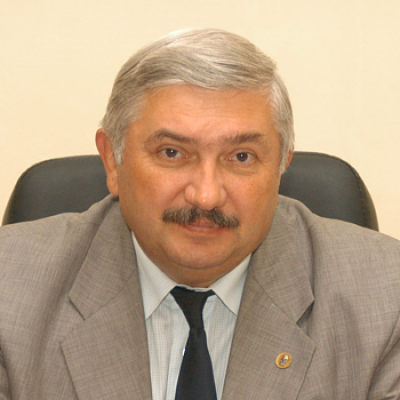 Команда проекта
руководитель проекта, координатор по вопросам организации исследований и взаимодействия групп


Головлева Светлана Михайловна, зав. кафедрой ЕМД ГАУ ДПО ЯО ИРО
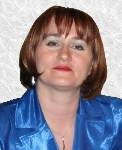 Команда проекта
координатор по организационным вопросам



Морданова Татьяна Леонидовна, ассистент кафедры ЕМД ГАУ ДПО ЯО ИРО
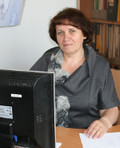 Команда проекта
координаторы по методическим вопросам:

Соловьева Алла Анатольевна, к.пед.н., доцент кафедры ЕМД ГАУ ДПО ЯО ИРО;
Мазилов Владимир Александрович, д.пс.н., профессор, заведующий кафедрой общей и социальной психологии ФГБОУ ВО ЯГПУ им. К.Д. Ушинского; 
Слепко Юрий Николаевич, к.пс.н., доцент кафедры общей и социальной психологии ФГБОУ ВО ЯГПУ им. К.Д. Ушинского.
Команда проекта
координатор (консультант) по работе на Вики-портале ГАУ ДПО ЯО ИРО 

Кувакина Елена Валентиновна, зам. руководителя информационного центра ГАУ ДПО ЯО ИРО
E-mail: elena@iro.yar.ru
Направления работы 2018 года
Процедуры для диагностики интеллектуальных способностей учащихся, одаренности в области математики и естественных наук
[Speaker Notes: http://wiki.iro.yar.ru/index.php/%D0%A1%D0%B5%D1%82%D0%B5%D0%B2%D0%BE%D0%B9_%D0%BF%D1%80%D0%BE%D0%B5%D0%BA%D1%82_%D0%BF%D0%BE_%D0%B3%D0%B5%D0%BE%D0%B3%D1%80%D0%B0%D1%84%D0%B8%D0%B8]
Направления работы 2018 года
«Внепредметные» средства (развивающие игры, головоломки и т.п.), способствующие развитию интеллектуальных способностей учащихся.
Описание возможностей их применения в образовательном процессе
[Speaker Notes: http://wiki.iro.yar.ru/index.php/%D0%A1%D0%B5%D1%82%D0%B5%D0%B2%D0%BE%D0%B9_%D0%BF%D1%80%D0%BE%D0%B5%D0%BA%D1%82_%D0%BF%D0%BE_%D0%B3%D0%B5%D0%BE%D0%B3%D1%80%D0%B0%D1%84%D0%B8%D0%B8]
Направления работы 2018 года
Средства обучения математике и естественным наукам (модели, конструкторы, средства ИКТ и т.п.), способствующие развитию интеллектуальных способностей учащихся и одаренности в обозначенных предметных областях.
Описание возможностей их применения в образовательном процессе.
[Speaker Notes: http://wiki.iro.yar.ru/index.php/%D0%A1%D0%B5%D1%82%D0%B5%D0%B2%D0%BE%D0%B9_%D0%BF%D1%80%D0%BE%D0%B5%D0%BA%D1%82_%D0%BF%D0%BE_%D0%B3%D0%B5%D0%BE%D0%B3%D1%80%D0%B0%D1%84%D0%B8%D0%B8]